Лекция 14(5)Архитектура и языковые средства Интернет и интранет-сетей
Вебинар 09.12.2020 / Группы ИКБО-08,09,10,17-18
Экстранет-технологии в решениях корпоративных информационных системМодель Экстранет с защищенным доступом к интрасети
Понятия интранет и экстранет
Это системы информационной поддержки бизнес процессов, созданные на базе Интернет-технологий. Интранет-системы предназначены для поддержки бизнес-процессов внутри корпорации, а Экстранет – для организации эффективного взаимодействия с бизнес-партнерами. 
Интранет или интрасеть – это внутрення компьютерная сеть организации, работающая по Интернет-протоколу TCP/IP. Сети интранет появились в связи с тем, что Интернет-технологии получили широкое распространение в повседневной работе многих компаний и организаций. Так как все сотрудники компаний уже умеют пользоваться браузерами, поисковыми системами, электронной почтой в Интернете, то появилась идея внутренние сети компаний построить по технологиям Интернет.
Экстранет-технологии в решениях корпоративных информационных системМодель Экстранет с защищенным доступом к интрасети
Понятия интранет и экстранет
Эта идея имела несколько преимуществ по сравнению с ранее использовавшимися технологиями: 
не требуется приобретать новое программное обеспечение. Одни и те же программы служащие могут использовать и для работы в Интернете, и в интранете; 
не требуется использовать специальное программное обеспечение для сопряжения в одной сети компьютеров с различными платформами и операционными системами – технологии Интернет являются платформонезависимыми; 
появилась возможность автоматизировать обновление служебной документации компании, путем ее опубликования на внутреннем web-сервере интрасети; 
появилась возможность иметь обратную связь – легко создавать статистику посещения web-сервера сотрудниками компании для получения новых версий документов; 
появилась возможность использовать в сети компании мультимедийные возможности компьютера; 
облегчился доступ к базам данных компании. Для этого не нужно специального программного обеспечения, достаточно браузера; 
появилась возможность доступа сотрудников к закрытой информации компании через Интернет.
Экстранет-технологии в решениях корпоративных информационных системМодель Экстранет с защищенным доступом к интрасети
Понятия интранет и экстранет
Сотрудники, находящиеся в командировке могут пользоваться, например базами данных компании. Конечно, для этого они должны иметь пароль доступа в интрасеть. Для всех пользователей Интернета интранеты различных компаний недоступны, они просто не могут быть обнаружены обычными средствами Интернета (поисковые системы и т.д.) и об их существовании широкой аудитории неизвестно. 
И еще стоит отметить, что, находясь во внутренней сети компании – интранете, сотрудник имеет доступ и в Интернет.
Экстранет-технологии в решениях корпоративных информационных системМодель Экстранет с защищенным доступом к интрасети
Понятия интранет и экстранет
Экстранет-решения – это системы совместной работы и доступа к информации для сотрудников самой организации и партнеров организации 
Экстранет-система позволяет реализовать следующие функции: 
Закупка товаров, сырья и комплектующих 
Продажа готовой продукции 
Маркетинговая поддержка 
Техническая поддержка 
Электронный документооборот с партнерами
Экстранет-технологии в решениях корпоративных информационных системМодель Экстранет с защищенным доступом к интрасети
Понятия интранет и экстранет
Использование автоматизированных процессов документооборота позволяет увеличить скорость обработки запросов потребителей и сосредоточиться на сложных и нестандартных задачах, тем самым повышая качество обслуживания клиентов и тем самым повышая конкурентоспособность вашего предприятия или организации.
Extranet (экстранет)-система, которая осуществляет предоставление доступа к информации и корпоративным службам удаленным подразделениям компании, дилерской сети, оптовым покупателям и другим партнерам или клиентам. 
С точки зрения пользователя экстранет-система представляет собой невидимый в поисковых машинах корпоративный сайт в сети Интернет, доступ к которому имеют только авторизованные пользователи и/или пользователи с определенных IP-адресов. 
При создании экстранет-систем приоритетными являются задачи безопасности и разграничения прав доступа к информации и сервисам. Так как уровень защиты экстранет-систем обычно выше, чем защита обыкновенного корпоративного сайта, компания имеет возможность размещать в системе закрытые корпоративные материалы и предоставлять пользователям доступ к сервисным функциям, напрямую связанным с деятельностью компании
Экстранет-технологии в решениях корпоративных информационных системМодель Экстранет с защищенным доступом к интрасети
Сеть экстранет, ее организация и возможности
Сеть экстранет служит мостом между организациями и построена на тех же открытых стандартах Интернет, что и сеть интранет. С помощью экстранет компания вместе со своими торговыми партнерами может совместно использовать конфиденциальную или открытую информацию, защищенную от несанкционированного доступа сетью интранет. Экстранет может быть взаимно открытой областью защищенных сетей нескольких компаний или концентрирующий экстранет, когда какая-либо организация приглашает своих партнеров к участию в одной из областей своей личной сети интранет. 
Экстранет предоставляет доступ к данным, обеспечивающим деятельность компании, а не к сведениям, содержащим рекламу товаров. При разработке сети экстранет встают те же самые задачи, что и при проектировании удаленного доступа к сети интранет: защита, производительность и поддержка пользователей. Для формирования экстранет требуются оборудование, программное обеспечение и сетевые соединения. Как для основной организации, так и для ее партнеров необходимы: 
прикладные приложения на базе открытых стандартов, способные работать через брандмауэры, эксплуатируемые в организации и ее партнерами; 
серверное оборудование и программное обеспечение; 
оценка и спецификация уровня защиты; 
сетевые соединения по протоколу IP.
Экстранет-технологии в решениях корпоративных информационных системМодель Экстранет с защищенным доступом к интрасети
Сеть экстранет, ее организация и возможности
Для чего можно использовать экстранет? Необходим анализ операций и информации, предполагаемых для экстранет. Откройте партнерам результаты анализа продаж и имена лидеров. Предоставьте каталоги запасных частей и организуйте соревнование между дилерами. Выгоду от использования экстранет можно оценить, проанализировав цепочки поставки товаров. Повысится ли производительность труда, когда будут реализованы частные коммуникационные связи с потребителями, дилерами, дистрибьюторами, ресселерами, поставщиками, подрядчиками или партнерами? 
Какой информацией можно обмениваться в защищенной среде? Это может быть анализ продажи товаров или список наиболее успешно работающих партнеров. Можно опубликовать и обсудить предварительные проекты. Полезны будут сведения о состоянии работы над проектом или данные о заказах материалов. Для наиболее важных поставщиков и подрядчиков нужно обеспечить доступ к основным дискуссионным форумам, статьям из базы знаний, сведениям о модернизации товаров и возможность повышения квалификации.
Экстранет-технологии в решениях корпоративных информационных системМодель Экстранет с защищенным доступом к интрасети
Основные функции сети интранет
Латинская приставка «интер» означает между, а «интра» - внутри. Интранет – это внутренняя компьютерная сеть компании, в которой используются стандарты и протоколы Интернета. Обычную локальную сеть можно преобразовать в интранет. 
Таким образом, интранет – это внутренняя компьютерная сеть компании, корпоративное киберпространство для коммуникаций, обеспечивающее проведение необходимых операций внутри организации, что значительно повышает эффективность сотрудничества и взаимодействия между работниками организации, и, как следствие, повышает производительность их труда.
Экстранет-технологии в решениях корпоративных информационных системМодель Экстранет с защищенным доступом к интрасети
Основные функции сети интранет
В сети интранет можно организовать: 
доступ к последним новостям о деятельности компании; 
получение информации о корпоративной политике; 
управление проектами; 
обслуживание документооборота; 
создание репозитария (хранилища) знаний; 
согласование подчиненности различных подразделений; 
предоставление информации о товарах и ценах; 




доставка сведений об отгрузке и складировании товаров; 
публикация отчетов о продажах; 
ответы на претензии клиентов; 
объявления о рабочих местах и требованиях к сотрудникам; 
распространение объявлений о приеме на работу; 
вывод сведений о платежах; 
отображение котировки акций на бирже; 
интерактивное обучение.
Экстранет-технологии в решениях корпоративных информационных системМодель Экстранет с защищенным доступом к интрасети
Основные функции сети интранет
Интранет является частной компьютерной сетью, которой владеет определенная организация, устанавливающая ограничения и правила доступа к ней. Все службы интранет основаны на пяти основных функциях этой сети, они позволяют организации публиковать, хранить, осуществлять поиск, извлекать и управлять информацией, причем формируется единое информационное пространство – сотрудники могут находиться на различных этажах здания центрального офиса компании, в различных регионах и даже странах.
Основные функции сети интранет: 
электронная почта: коммуникации между сотрудниками или между сотрудником и рабочей группой; 
совместное использование файлов: обмен знаниями, информацией и идеями; 
каталогизация: управление размещением информации и доступом к ней пользователей; 
поиск: извлечение нужных сведений по запросу; 
управление сетью: техническое обслуживание и модернизация системы интранет.
Сеть интранет работает на том же самом оборудовании, что и системы клиент-сервер. В простой сети достаточно одного сервера для реализации всех функций интранет, но в больших сетях используются десятки или даже сотни серверов, выполняющих размещение и репликацию  информации.
Экстранет-технологии в решениях корпоративных информационных системМодель Экстранет с защищенным доступом к интрасети
Преимущества сети интранет перед локальными и региональными сетями
Локальные и региональные сети изначально ограничены возможностями своих информационных технологий, как с точки зрения администратора сети, так и с точки зрения конечного пользователя. Очень трудно связать между собой разнородные компьютеры и операционные системы.
Проблемы взаимодействия в локальных сетях связаны с использованием различных протоколов и лицензированного программного обеспечения. От пользователей требуется знание всех применяемых типов программного обеспечения, а системному администратору приходится поддерживать сразу несколько различных систем каталогов, например, одну систему для электронной почты, другую – для корпоративной системы согласования графиков работ и т.д. Кроме больших затрат времени на обслуживание, для такой неупорядоченной сетевой архитектуры будут характерны частые отказы и простои.
Экстранет-технологии в решениях корпоративных информационных системМодель Экстранет с защищенным доступом к интрасети
Преимущества сети интранет перед локальными и региональными сетями
Сеть интранет решает все перечисленные выше проблемы. Она построена на «открытых» (общедоступных и бесплатных) технологиях Интернет, что позволяет на полную мощность задействовать структуру взаимодействий клиент-сервер для совместного использования информации в локальных и региональных сетях. Вся информация имеет единый формат HTML, а все операции над ней выполняются в соответствии со стандартом HTTP (HyperText Transfer Protocol, протокол пересылки гипертекста) – специальным протоколом для управления документами HTML.
Экстранет-технологии в решениях корпоративных информационных системМодель Экстранет с защищенным доступом к интрасети
Преимущества сети интранет перед локальными и региональными сетями
Таблица 1 – Сравнение возможностей локальных сетей и сети интранет
Экстранет-технологии в решениях корпоративных информационных системМодель Экстранет с защищенным доступом к интрасети
Преимущества сети интранет перед локальными и региональными сетями
Можно выделить следующие преимущества интранет: 
возможность достижения целевой аудитории; 
предоставление самой свежей информации; 
ускорение коммуникаций; 
единый источник проверенных данных; 



обеспечение единства в работе; 
получение самых последних сведений; 
сокращение времени ожидания ответов. 
С точки зрения руководства компании интранет обеспечивает: 
снижение стоимости разработки; 
экономию материалов; 
повышение производительности труда.
Экстранет-технологии в решениях корпоративных информационных системМодель Экстранет с защищенным доступом к интрасети
Преимущества сети интранет перед локальными и региональными сетями
Таблица 2 – Преимущества интранет с различных точек зрения
Приведенная сводная таблица преимуществ интранет свидетельствует о том, что создание сети интранет в компании приведет к тому, что: 
доверие к сотрудникам сделает их инициативными и повысит производительность труда; 
произойдет сплочение организации; 
улучшится сотрудничество не только в пределах рабочих групп, но и между различными рабочими группами внутри компании, а также между компанией и ее партнерами, поставщиками и потребителями.
Модель электронной коммерции
Электронный бизнес вовлекает в свою орбиту все большие массы продавцов и покупателей. Обороты онлайновой торговли исчисляются миллиардами долларов. Сейчас практически любые товары можно купить через Сеть.
Электронная коммерция – это процесс зарабатывания денег с использованием Internet-технологий, или это такая форма поставки продукции, при которой выбор и заказ товаров осуществляется через компьютерные сети, а расчеты между покупателем и поставщиком осуществляются с использованием электронных документов и/или средств платежа. При этом в качестве покупателей товаров (или услуг) могут выступать как частные лица, так и организации.
Термин «электронная коммерция» объединяет в себе множество различных технологий, в числе которых – EDI (Electronic Data Interchange - электронный обмен данными), электронная почта, Интернет, интранет (обмен информацией внутри компании), экстранет (обмен информацией с внешним миром). Таким образом, электронную коммерцию можно характеризовать как ведение бизнеса через Интернет.
Системы электронной коммерции можно разделить на два класса – системы для организации розничной торговли и системы для взаимодействия с деловыми партнерами (системы бизнес для потребителя и бизнес для бизнеса).
Модель электронной коммерции
Организация электронной коммерции
В системе электронной коммерции встречаются четыре основные модели организации коммерческой деятельности:
бизнес-бизнес или компания-компания (Business-to-business или B2B);
бизнес-потребитель или компания-потребитель (Business-to-Consumer или B2C);
бизнес-администрация (Business-to-Administration или B2A);
потребитель-администрация (Consumer-to-Administration или C2A).
В последнее время специалистам рекомендуется модель потребитель-потребитель (Consumer-to-Consumer или C2C).
Модель электронной коммерции
Модель Business-to-business (B2B)
Модель Business-to-business представляет собой сектор, ориентированный на организацию практической работы между компаниями в процессе производства товаров и услуг. Этот сектор электронной коммерции, кроме продажи корпоративными клиентами друг другу сырья, полуфабрикатов, комплектующих изделий для производства продукции или оказания услуг, занимается еще и разработкой и эксплуатацией специальных систем электронного сбора и передачи информации, обеспечивающих необходимую интеграцию партнеров по коммерции. В упрощенном виде эта модель организации функционирования системы электронной коммерции приведена на рисунке:
Бизнес-
процесс
Шлюз
в Интернет
Интернет
(EDI)
Шлюз
в Интернет
Бизнес-
процесс 2
Рис. 1. Модель организации электронной коммерции бизнес-бизнес.
Модель электронной коммерции
Модель Business-to-business (B2B)
В моделях типа бизнес-бизнес (рис. 1) реализуется схема полностью автоматизированного взаимодействия бизнес-процессов двух фирм (компаний), которые используют Сеть для заказов поставщикам, получения счетов и оплаты. С помощью шлюзов обеспечивается автоматическая связь бизнес-процессов с системой Интернет (внешней средой). 
Отличительными признаками моделей типа бизнес-бизнес являются следующие:
Наличие шлюза, обеспечивающего автоматический выход в Интернет из бизнес-системы.
Прямая интеграция ввода/вывода данных в бизнес-процесс и из бизнес-процесса фирмы (компании).
Использование единого стандарта передаваемых сообщений – EDI (Electronic Data Exchange).
Равноправный характер участвующих в системе электронной коммерции фирм (нет иерархии типа дистрибьютор – дилер, производитель – поставщик).
Модель электронной коммерции
Модель Business-to-Consumer (B2C)
Модель Business-to-Consumer характеризует сектор, ориентированный на работу компаний с индивидуальными потребителями товаров и услуг. Отличие данной модели коммерции от традиционной торговли по каталогам с доставкой состоит в том, что клиент может совершать покупки или получать услуги, не выходя из дома или офиса, пользуясь лишь компьютером и электронной кредитной картой. Реализация этой модели открывает новые возможности для потенциальных покупателей. Одной из таких возможностей является кастомайзинг (customizing).
Это такая предоставляемая покупателю возможность, суть которой состоит в самостоятельном проектировании будущего предмета покупки. В частности, на территории онлайнового магазина NIKEiD www.nike.com покупатели в состоянии сами спроектировать устраивающий их вариант обуви: выбрать подошву из определенного материала, цвет отделки, поместить любую надпись длиной до 8 символов. При этом созданный покупателем вариант можно сразу увидеть на экране компьютера. Модель организации функционирования системы электронной коммерции Business-to-Consumer (B2C) приведена на рис.2.
Модель электронной коммерции
Модель Business-to-Consumer (B2C)
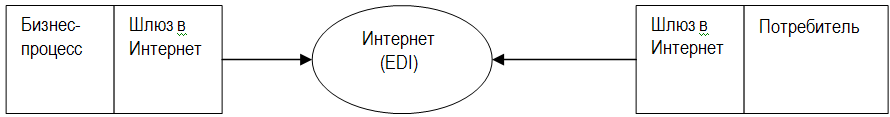 Рис. 2. Модель организации электронной коммерции бизнес-потребитель
Согласно рис.2 в первой фирме (компании) сохраняется стыковочный шлюз с системой управления, а во второй фирме внутренняя система управления не связана с Интернетом. Следовательно, в этом случае отсутствует автоматический обмен данными с первой фирмой. Между тем вторая фирма может взаимодействовать с первой через своих менеджеров («вручную»). Менеджеры могут общаться с первой фирмой с помощью некоторого интерфейса (например, браузера). Менеджеры могут получать (например, по электронной почте или через браузер) необходимую информацию от первой фирмы, а затем вносить данные в свою систему управления, осуществлять свой бизнес-процесс. Менеджеры второй фирмы выступают в качестве потребителей первой фирмы.
Модель электронной коммерции
Модель Business-to-Consumer (B2C)
Особенностями второй модели организации электронной коммерции
бизнес-потребитель
являются следующие:
Продавец (фирма 1) ведет торговлю не с помощью автоматической торговой системы, интегрированной с Интернет интерфейсом, а «вручную», через своих менеджеров.
Отсутствует полная интеграция между бизнес-процессом торговой фирмы и внешним интерфейсом Интернет-магазина.
Через Интернет можно успешно продавать любые товары или оказывать определенные виды услуг. Установлено, что рынок бизнес-бизнес не зависит от наименования и ассортимента продаваемых посредством Интернета товаров и услуг. Между тем для рынка бизнес-потребитель существуют такие виды товаров и услуг, которые не приносят достаточной экономической выгоды.
Модель электронной коммерции
Модель Business-to-Administration (В2А)
Модель бизнес-администрация включает в себя все виды сделок, заключаемых между фирмами и правительственными организациями. Например, в США информация относительно планируемых правительством закупок публикуется в сети Интернет. Все компании могут посылать свои предложения электронным способом.
В добавление к объявлениям о закупках административные органы могут также предлагать возможность электронного обмена при таких операциях, как, например, возврат налога на добавленную стоимость. Данная модель организации системы электронной коммерции находится на начальном этапе развития.
Модель электронной коммерции
Модель Consumer-to-Administration (C2A)
Модель потребитель-администрация находится в настоящее время в разработке. Ее реализация позволит расширить электронное взаимодействие в таких областях, как, например, социальное обеспечение.
Модель Consumer-to-Consumer (C2C)
Модель Consumer-to-Consumer представляет собой сектор, в котором наблюдается общение потребителей друг с другом, объединенных посещением одного web-сайта. Считается, что любой электронный магазин можно отнести к этой сфере электронной коммерции. Вокруг определенного web-сайта образуется некоторое сообщество людей, объединенных одними и теми же интересами. В качестве примера более или менее стабильного сообщества могут служить электронные аукционы. Более того, все посетители обычно делятся на достаточно четкие подгруппы «по интересам»: кто-то чаще посещает автомобильные аукционы, кто-то книжные.
Согласно мнению специалистов в сфере электронной коммерции, эффективность рекламы на сайтах, которые объединили вокруг себя определенное и постоянное сообщество потенциальных покупателей, сравнительно более высокая.
Модель электронной коммерции
Участие государства
Участие государства (Government) в процессе электронизации коммерческой деятельности обусловило появление новых типов моделей: Business-to-Government (B2G), Government-to-Citizens (G2C) и Government-to-Government (G2G). Благодаря реализации модели B2G обеспечивается снижение издержек и экономия средств налогоплательщиков на содержание и финансирование деятельности государственного аппарата.
Повышение открытости и прозрачности органов управления, обеспечение свободного доступа граждан ко всей необходимой государственной информации, например, США связаны с внедрением модели электронной коммерции типа G2C.
Модель электронной коммерции
Использование электронной коммерции
Применение современных Интернет-технологий в бизнесе не ограничивается созданием Web-сайта или электронного каталога с возможностью заказа, а подразумевает использование технологии и накопленного опыта для глубинной перестройки способов ведения деловых операций при помощи Интернет и сопутствующих сетевых компьютерных технологий.
Электронная коммерция – это процесс зарабатывания денег с использованием Интернет-технологий. 
Успех реализации модели электронной торговли в Сети определяется тремя составляющими: 
Выбор верной технологической платформы
Наличие конкурентоспособного продукта
Наличие необходимой инфраструктуры и бизнес-процессов
Если отсутствует хотя бы одно из этих звеньев, то внедрение современных технологий не приведет к успеху.
В первую очередь, использование технологий онлайновой торговли необходимо компаниям, имеющим развитую региональную партнерскую сеть, так как позволит значительно снизить стоимость обработки заказов.
Модель электронной коммерции
Использование электронной коммерции
К преимуществам электронной коммерции можно отнести:
значительно увеличивается оперативность получения информации, особенно при международных операциях;
значительно сокращается цикл производства и продажи, т.к. больше нет необходимости каждый раз вводить полученные документы, к тому же снижается вероятность возникновения ошибок ввода;
значительно снижаются затраты, связанные с обменом информацией за счет использования более дешевых средств коммуникаций;
использование Интернет-технологий электронной коммерции позволяет компании стать более открытой по отношению к клиентам; 
позволяет легко и быстро информировать партнеров и клиентов о продуктах и услугах;
позволяет создавать альтернативные каналы продаж, например, через электронный магазин на корпоративном сайте.
Модель электронной коммерции
Электронная коммерция и традиционная торговля
Электронная коммерция является одной из форм торговли, то есть процесса обмена товаров продавца на деньги покупателя. Поэтому для электронной коммерции характерны основные операции традиционной торговли.
К общим чертам электронной коммерции и традиционной торговли относятся:
ознакомление покупателя с достоинствами товара;
демонстрация его внешнего вида;
описание основных достоинств;
консультации по рациональному использованию;
выбор покупателем товара;
оплата выбранного товара;

комплектование и оформление продавцом товара, отпуск товара покупателю;
доставка выбранного товара на дом;
доработка товара для его использования, если это необходимо (сборка, наладка);
послепродажное обслуживание (если предусматривается покупкой).
Модель электронной коммерции
Электронная коммерция и традиционная торговля
К отличиям продаж в электронных магазинах от продаж в традиционной торговле относят 10 основных позиций. Эти отличия могут быть классифицированы следующим образом.
Электронная витрина и вход в магазин объединены вместе. Вся рекламная информация размещается на витрине электронного магазина. Это краткая и понятная для форма, из которой понятно: что, где и как можно приобрести.
Исключается возможность психологического воздействия на покупателя.
В электронном магазине знакомство с товаром происходит путем внимательного изучения покупателем информационного описания и соответствующих характеристик товара.
В электронном магазине при покупке товара покупатель проходит регистрацию и оформление заказа через Интернет.
Сокращены затраты на сбыт, рекламу и содержание розничной сети, и продукция может реализоваться дешевле.
Посетить десяток электронных магазинов существенно проще, чем объехать такое же количество традиционных магазинов на машине или дозвониться до них в поиске нужного товара.



Любые электронные магазины доступны покупателю практически с любой точки планеты. Он не ограничен в выборе необходимых товаров и услуг во время путешествий и командировок. Такие магазины открыты круглосуточно, в них нет скопления многих покупателей, как в обыкновенных магазинах. Покупатель имеет возможность делать покупки в любое удобное для него время.
Электронный магазин может предлагать широкий спектр информационной поддержки по всем товарам, покупателю не нужно ждать получения консультации. Однако плохо организованный электронный магазин будет работать так же не эффективно, как и традиционный розничный магазин.
На создание электронного магазина требуется меньше времени, чем на организацию традиционного магазина. При этом фирма-производитель сама может устанавливать и контролировать цены на свою продукцию.
1Если нужного покупателю товара нет в одном электронном магазине, то его сразу можно найти в другом магазине или напрямую у производителя.
Модель электронной коммерции
Вместо заключения
Преимущества электронной коммерции немалые, причем как для продавца, так и для покупателя. Это один из тех редких случаев, когда новая система продаж оказывается удобной и выгодной для всех.
Конкуренция заставляет владельцев Интернет-магазинов искать новые подходы в организации электронной торговли. Один из основных способов повысить уровень продаж – улучшение сервиса и информационной поддержки покупателей. 
Обычный магазин может рассчитывать на то, что покупатель не захочет покинуть обходительного консультанта в поисках товара подешевле; Internet-магазин этого преимущества лишен «по определению»: кнопку браузера лишний раз не нажмет только уж совсем ленивый, а нажав, никогда больше не «зайдет» в магазин с неконкурентными ценами. Немаловажное препятствие – отсутствие возможности «пощупать» товар. Над этой проблемой уже давно бьются лучшие программистские умы на Западе – и виртуальные примерочные изобретают, и возможности «повертеть» трехмерное изображение изделия.
Еще одна немаловажная «мелочь» – стоимость обработки платежей по кредитным картам: при оформлении многочисленных мелких покупок несколько рублей с каждой проводки заметно сказываются на размерах прибыли Internet-магазинов.
СПАСИБО ЗА ВНИМАНИЕ!